Virtuel ledelse i staten2. november 2020
1
Indhold
1. En ny virtuel virkelighed

Værktøjer til virtuel ledelse
2. Ledelsesgreb og faldgruber ved virtuelt arbejde
  2.1 Ledelsesgreb og faldgruber: Medarbejderrelationen
  2.2 Ledelsesgreb og faldgruber: Samarbejde, videndeling og kollegaskab
  2.3 Ledelsesgreb og faldgruber: Det virtuelle rum og hjemmearbejde
3. Gode råd til virtuel mødeledelse
2
1. En ny virtuel virkelighed
Staten har som følge af udbredt hjemmearbejde pga. COVID-19-pandemien gennemgået en omfattende omlægning af det daglige arbejde, hvilket har medført både nye muligheder og udfordringer for ledere og medarbejdere i staten. 

I både private virksomheder og offentlige institutioner har man indsamlet erfaringer med arbejdet under hjemsendelsen. Disse erfaringer danner udgangspunkt for kortlægning af mulige ledelsesgreb og opmærksomhedspunkter ifm. virtuel ledelse. 

Der er fokus på, at staten drager nytte af potentialet ved hjemmearbejde og virtuel ledelse, og at de nødvendige ledelsesgreb bliver en fast del af værktøjskassen hos personaleledere i staten.
Nuværende rammevilkår for ledere i staten
Udbredt geografisk adskillelse
Mere digital kommunikation
Begrænset fysisk kontakt
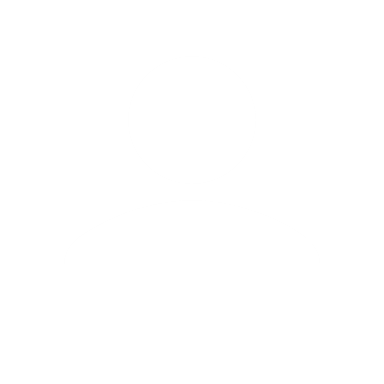 Virtuel ledelse er at sætte retning og skabe resultater gennem og sammen med andre på distancen via digitale virkemidler som fx videomøder, e-mail og telefonopkald. Virtuel ledelse er som udgangspunkt almindelig god ledelse, bare med nye greb.
Tilpasning og omlægning af opgaver
Større fleksibilitet i tilrettelæggelse af arbejdstid for medarbejdere
3
Værktøjer til virtuel ledelseGreb og faldgruber
4
2. Ledelsesgreb og faldgruber ved virtuelt arbejde
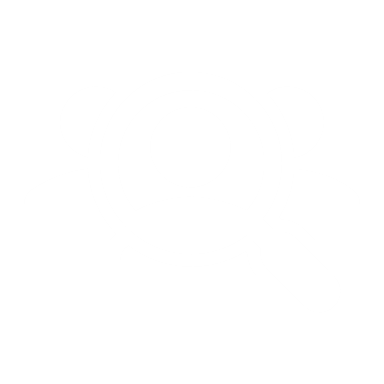 Det er vigtigt som leder at have fokus på både fordele og ulemper ved virtuelt arbejde, jf. nedenfor.
Eksempler på fordele ved virtuelt arbejde
Eksempler på ulemper ved virtuelt arbejde
Arbejdsudførelse:
Giver plads til autonomi og selvledelse
Kan øge motivationen og hæve produktiviteten 
Kan øge fordybelsen og begrænse forstyrrelserne
Møder og kommunikation:
Fokuserer mødeaktiviteten
Kan demokratisere møder ved, at alle deltagere får taletid
Bred digital kommunikation sikrer, at alle får samme information
Arbejdstilrettelæggelse:
Øger fleksibiliteten 
Kan styrke work-life-balance
Reducerer transporttid
Arbejdsudførelse:
Lav synlighed kan føre til manglende feedback
Kan fremkalde ude-af-øje-ude-af-sind adfærd
Kan øge risikoen for ensomhed, stress og/eller lavere trivsel
Svært at onboarde nye medarbejdere
Møder og kommunikation:
Risiko for misforståelser og tekniske udfordringer ved digital kommunikation
Risiko for silodannelse og tab af videndeling
Professionel, uformel og/eller social interaktion er sværere
Arbejdstilrettelæggelse:
Kan lede til opbrudt arbejdstid og utydelige grænse mellem arbejde og privatliv
Fysisk opsætning af hjemmearbejdsplads
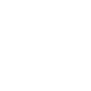 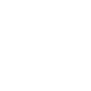 5
2.1 Ledelsesgreb og faldgruber: Medarbejderrelationen
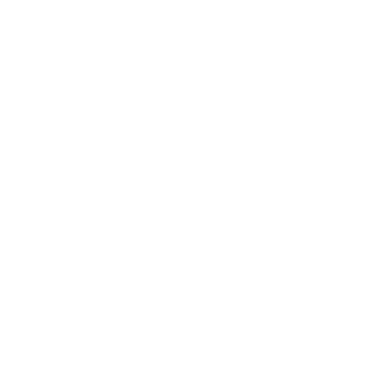 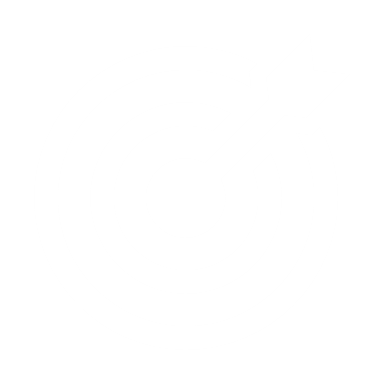 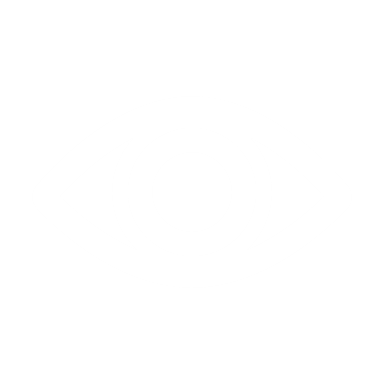 Opstil klare rammer og forventninger
Hav øje for medarbejdernes forskellighed og behov
Planlæg et struktureret introduktionsforløb for nye medarbejdere
Ledelsesgreb: 
Hav særligt fokus på ‘differentieret’ ledelsesadfærd.
Tilpas ledelsesgreb til den enkelte medarbejders behov ved hjemmearbejde. 
Kortlæg/grupper evt. medarbejdere mhp. overblik over deres ledelsesbehov og mulige risikoområder.
Spørg ind til arbejdsbelastning, og hjælp med prioritering.
Vær tilgængelig, og fortæl medarbejderne at du er tilgængelig.
Ledelsesgreb: 
Sæt klare rammer for og forventninger til medarbejdernes arbejde, herunder indhold og frister.
Vurder, hvor der er et særligt behov for løbende fokus på at sikre fremdrift, motivation mv., samt hvor der er særligt behov for støtte til at sætte grænser. 
Hav fokus på fortsat at følge med og følge op.
Motiver medarbejderne ved at udtrykke, hvordan deres arbejde bidrager til organisationen på kort og lang sigt.
Ledelsesgreb: 
Tilrettelæg onboarding med fokus på, hvordan opgaver varetages fra hjemmearbejdspladsen.
Vær opmærksom på behovet for et udtømmende og potentielt længerevarende introduktionsforløb med kollegaer og opgaver.
Hav særligt fokus på at sikre den sociale onboarding i kontoret, og faciliter i videst muligt omfang etablering af nye relationer for den nye medarbejder på tværs af organisationen.
Tildel den nye medarbejder en kontakt, som er særlig tilgængelig.
En mulig faldgrube kan være at anvende de samme ledelsesgreb til alle medarbejdere eller at gå ud fra, at medarbejderens ledelsesbehov er det samme på kontoret som ved hjemmearbejde.
En mulig faldgrube kan være, at der lægges så stor vægt på tillidsbaseret ledelse, at medarbejderne ikke får en fornemmelse af, hvad der er forventet af dem.
En mulig faldgrube kan være at gå ud fra, at den løbende ad hoc onboarding fra kollegaerne sker ligeså naturligt på den virtuelle arbejdsplads som på kontoret.
6
2.2 Ledelsesgreb og faldgruber: Samarbejde, videndeling og kollegaskab
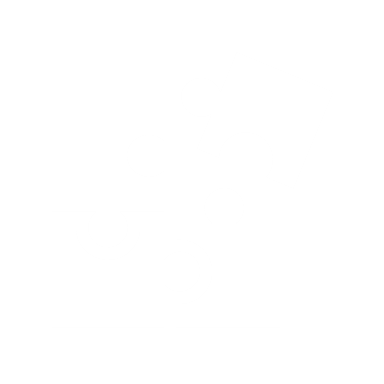 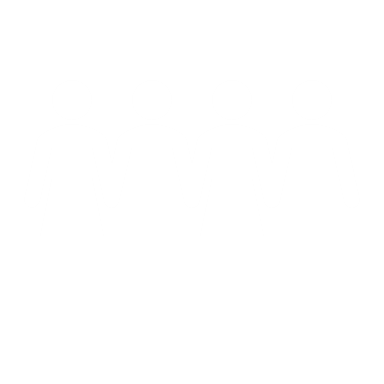 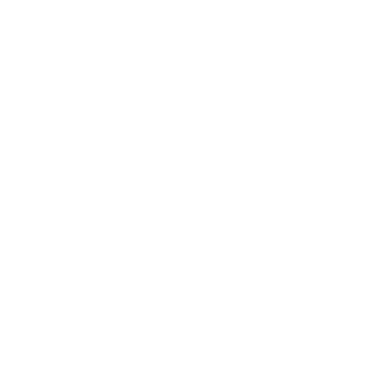 Fokusér på samarbejde og snitflader
Husk den sociale sammenhængskraft
Fokusér på videndeling og klar kommunikation
Ledelsesgreb: 
Understøt socialt samvær gennem virtuelle kaffepauser, frokoster, fredagsbarer eller uformelle sparringsrunder. 
Hav fokus på virtuelt kollegaskab, så der ikke opstår et A- og B-hold, fordi nogle medarbejdere fungerer bedre end andre i den virtuelle ramme.
Sæt medarbejderne sammen i nye konstellationer i opgaveløsningen.
Afhold faste tjek-ind og tjek-ud møder i enheden.
Ledelsesgreb: 
Styrk den interne sammenhæng via møder, hvor medarbejderne samles.
Hav løbende fokus på samarbejde i opgaveløsning og motiver medarbejderne til at samarbejde på tværs. 
Anvend samarbejde strategisk og prioriter partnerskaber på tværs af organisationen, så relevante snitflader og relationer kan opstå for medarbejderen.
Ledelsesgreb: 
Planlæg og strukturer videndeling, fx gennem tværgående mødeseancer, hvor der er afsat konkret tid til videndeling.
Sørg for klar kommunikation via faste kommunikationskanaler fx ved ugentlige nyhedsbreve, hyppige kontormøder eller ‘husmøder’. 
Prioriter tæt kontakt og videndeling med ledergruppen.
En mulig faldgrube kan være, at det sociale aspekt af arbejdslivet ikke anses som en ledelsesopgave, og at det derfor forsvinder helt for en periode, hvilket kan have en direkte effekt på opgaveløsningen og medarbejdernes trivsel.
En mulig faldgrube kan være at tænke ”vi gør som vi plejer”, og at (nye) medarbejdere ikke får rammerne til at opsøge nye snitflader og skabe relationer i organisationen.
En mulig faldgrube kan være at gå ud fra, at informationen flyder på samme måde mellem ledere og medarbejdere på den virtuelle arbejdsplads som på kontoret.
7
2.3 Ledelsesgreb og faldgruber: Det virtuelle rum og hjemmearbejde
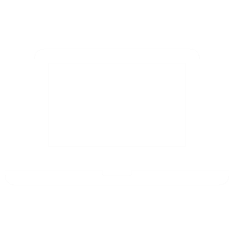 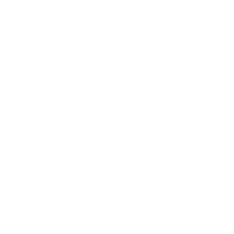 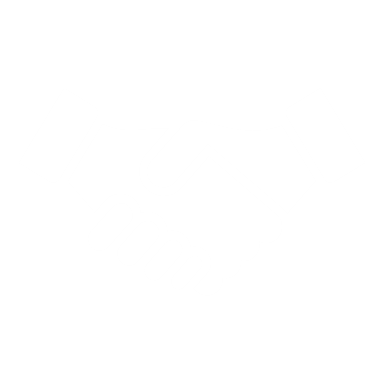 Udnyt teknologiens muligheder
Prioritér synlighed og sæt retning
Tag hånd om arbejdsmiljøet
Ledelsesgreb: 
Kortlæg hvilke digitale værktøjer, der er gode til at understøtte forskellig ledelse.
Sørg for at udnytte flere digitale værktøjer og virkemidler i ledelseskommunikation, således at der veksles mellem telefonsamtaler, mails, Skypemøder, små afstemninger mv., og motiver medarbejderne til at udnytte forskellige muligheder.
Match den enkelte medarbejders behov med relevante digitale værktøjer.
Ledelsesgreb: 
Opprioriter virtuel ledelseskommunikation gennem løbende statusmails og virtuelle fællesmøder.
Hav særligt fokus på at fremstå tydelig, retningssættende og tilstedeværende.
Hav gerne kamera tændt til virtuelle møder og tag aktivt del i debatten og giv feedback.
Vær en rollemodel, bibehold den gode tone og italesæt vigtigheden af, at engagementet opretholdes.
Ledelsesgreb:  
Hjælp medarbejderne med at håndtere grænseløsheden i hjemmearbejdet, fx gennem en ”åben dør”-politik og hav fokus på signaler.
Italesæt vigtigheden af at have fokus på egen og andres trivsel, og opsæt rammer hvor trivsel kan drøftes.
Sæt mere tid af til faste 1:1-møder med medarbejderne.
Hav fokus på løbende at drøfte trivsel med den enkelte medarbejdere ifm. hjemmearbejde.
En mulig faldgrube kan være, at der ikke er tilstrækkeligt fokus på, at skillelinjen mellem arbejde og fritid er mere sløret i det virtuelle arbejdsliv, og at der ikke er fokus på den enkelte medarbejders signaler, der kan svækkes på distancen.
En mulig faldgrube kan være, at der alene lægges vægt på begrænsningerne ved virtuel kommunikation, og at denne frustration smitter af på medarbejderne.
En mulig faldgrube kan være at multitaske under de virtuelle møder med et slukket kamera og generel manglende synlighed og kommunikation i det daglige.
8
3. Gode råd til virtuel mødeledelse
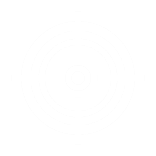 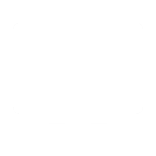 Forberedelse af det virtuelle møde

Formål: Formuler intentionen med mødet.
Succeskriterie: Fastlæg succeskriteriet for mødet, så det er klart hvornår formålet med mødet er indfriet.
Dagsorden og tid: Fastsæt dagsorden i overensstemmelse med formål og succeskriterium, og sæt tidsangivelse på de enkelte dagsordenspunkter.
Deltagere: Overvej deltagerne ift. formål, succeskriterium og dagsorden, og begræns antallet hvis muligt. 
Roller og forventninger: Beskriv hvem der løfter hvilke roller på mødet (mødeleder, facilitator, mødenoter mv.), og hvad forventningerne er til dette.
Regler: Nedskriv forudsætningerne for et godt og effektivt møde.
Kommunikation: Send de fastlagte rammer for mødet (jf. ovenstående) til mødedeltagerne forud for afviklingen af mødet.
Afvikling af det virtuelle møde

Tjek-ind: Lav en indledende runde, hvor alle deltagerne tjekker ind, fx kan der spørges ind til generel status, relation til mødeemnet, forberedelse forud for mødet el.lign. Dette vil bidrage til en mere åben drøftelse på mødet. Der kan ligeledes indarbejdes et tjek-ind undervejs, hvor alle mødedeltagere opfordres til at bidrage ift. et specifikt emne.
Psykologisk tryghed: Gå foran ift. at skabe en tryg atmosfære på møderne, fx kan der åbent efterspørges feedback, deles personlige/private input og spørges åbent og nysgerrigt ind til deltagerne bidrag mv.
Klare aftaler: Sørg for at det er sagt eksplicit, hvem der er ansvarlig for at følge op på de enkelte beslutninger og aftaler fra mødet. Send gerne en kort opsamling ud umiddelbart efter mødet.
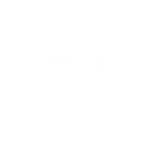 Tjekliste til mødet

Lyd: Sørg for at højtaler og mikrofon virker.
Kamera: Tænd for kameraet så vidt muligt og sørg for at sidde midt for skærmen.
Lys: Tænd lyset og undgå skygger i ansigtet.
Skærm: Forbered deling af skærm, så relevante dokumenter er let tilgængelige. 
Struktur: Hav den fastsatte dagsorden, roller og regler tilgængelig under mødet.
9